a. La vie de couple: nouvelles tendances
1ère année
1. La famille en voie de changement
b. Monoparentalité, homoparentalité, familles recomposées
c. Grands-parents, parents et enfants: soucis et problèmes
a. Comment la technologie facilite la vie quotidienne
Thème 1: Les Aspects de la Société Francophone: Les Tendances
2. La ‘cyber-société’
b. Quels dangers la cyber-société pose-t-elle?
c. Qui sont les cybernautes?
a. Qui sont et que font les bénévoles?
3: Le rôle du bénévolat
b. Le bénévolat: Quelles valeurs pour ceux qui sont aidés?
c. Le bénévolat: Quelles valeurs pour ceux qui aident?
Les objectifs:
Difficile: 
Les connaissances: reconnaître, traduire et donner le vocabulaire essentiel
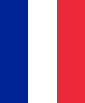 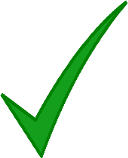 Plus difficile:
L’application: identifier les membres de sa famille proche
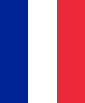 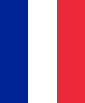 Le plus difficile:
L’analyse: décrire les différents membres de sa famille et comment vous vous entendez
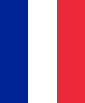 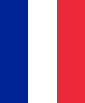 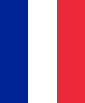 En groupe, essayez de vous souvenir le plus de vocabulaire possible sur la famille
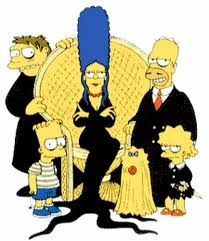 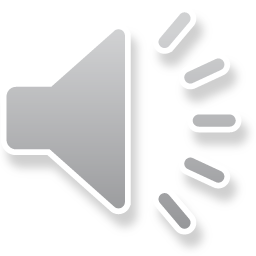 Répondez aux questions dans les cahiers
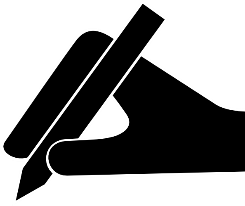 Tu as des frères et sœurs?
Comment est ton père/ ta mère?
Tu t’entends bien avec tes parents?
Avec quel membre de ta famille te disputes- tu le plus souvent et pourquoi?
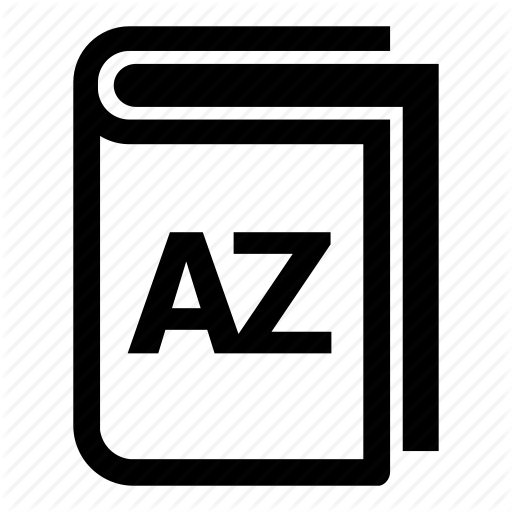 Révision: Les membres de la famille
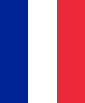 Trouvez les paires et donnez la traduction

Répondez à la question: avec qui habitez-vous?
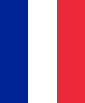 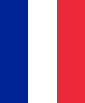 Les adjectifs possessifs
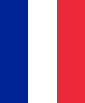 Traduisez en anglais:
Ma belle-mère
Mes frères
Sa tante
Notre cousine
Leur grand-mère
Tes beaux-parents
Leurs oncles
Nos familles
Traduisez en français:
My sister
Your father
Our aunt
Our aunts
Their grandparents
Their half-sister
Your mother-in-law
Her great-grandfather
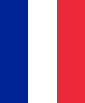 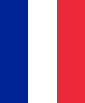 Attention! C’est l’objet possédé qui compte!
Le présent et les verbes réguliers
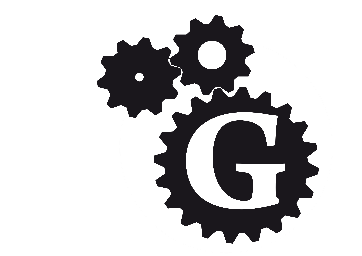 Les verbes pronominaux

Je m’entends
Tu t’entends
Il s’entend
Nous nous entendons
Vous vous entendez
Ils s’entendent
Attention! 
Il n’y a qu’un seul présent en français! Pas de présent continue!
Exemple: je finis = I finish/ I am finishing
Il faut apprendre les terminaisons des verbes réguliers au présent par cœur
Le présent et les verbes réguliersRemplissez les blancs avec la forme correcte du verbe
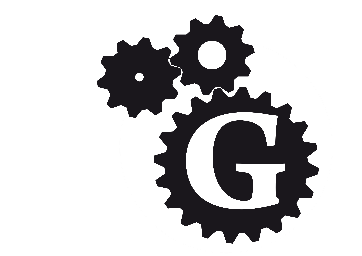 Nous……………..(aimer) vivre avec notre famille.
Elle………………..(écouter) bien ses parents et …………….. (obéir) à la lettre. 
Tu ………………….(aider) ta mère à faire le ménage dans la maison.
Mes grands-parents ……………..(passer) beaucoup de temps avec moi. 
Mathieu ………………….(défendre) toujours sa sœur à l’école. 
Vous………………………(s’entendre) plutôt mal avec votre belle-mère. 
Mon frère et moi…………………(se disputer) beaucoup avec nos parents.
Ils ……………………….(acheter) un appartement et …………………..(commencer) une vie ensemble.
Elles…………………..(se marier) à la fin du mois. 
Je………………….(choisir) de vivre avec mon père car je ………………(trouver) qu’il est plus patient que ma mère.
Le présent et les verbes réguliersRemplissez les blancs avec la forme correcte du verbe
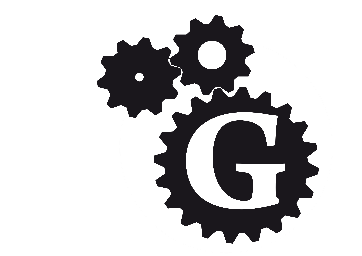 Les réponses
Nous aimons vivre avec notre famille.
Elle écoute bien ses parents et obéit à la lettre. 
Tu aides ta mère à faire le ménage dans la maison.
Mes grands-parents passent beaucoup de temps avec moi. 
Mathieu défend toujours sa sœur à l’école. 
Vous vous entendez plutôt mal avec votre belle-mère. 
Mon frère et moi nous disputons beaucoup avec nos parents.
Ils achètent un appartement et commencent une vie ensemble.
Elles se marient à la fin du mois. 
Je choisis de vivre avec mon père car je trouve qu’il est plus patient que ma mère.
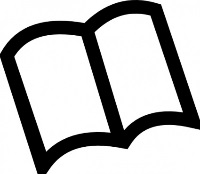 Relevez les adjectifs utilisés dans les passages et produisez un tableau (feuille d’exercice)
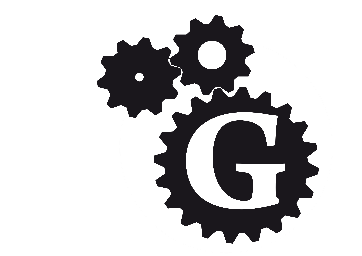 Je m’entends vraiment bien avec ma sœur car nous avons une personnalité très similaire. Nous sommes toutes les deux patientes et polies et nous n’aimons pas les personnes qui sont égoïstes ou trop extraverties.
Mon frère et moi nous disputons constamment. Il est souvent bruyant et énervant, alors que moi je suis assez calme et timide.
Mes parents s’entendent bien mais ils sont très différents. Ma mère est un peu paresseuse, sensible et plus sérieuse que mon père. Mon père, lui, est drôle et sportif. Cependant, je pense qu’ils sont tous les deux très intéressants, agréables et tolérants.
Ma cousine pense que ses frères sont sympathiques et généreux. En revanche, elle trouve qu’ils ne sont pas très travailleurs.
Les verbes irréguliers au présent
Apprenez ces conjugaisons par cœur!
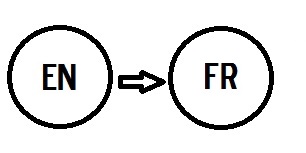 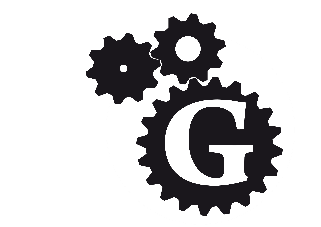 Les verbes irréguliers au présentTraduisez les phrases en français
Your grandmother says you have to listen to your mother.
I do not want any brothers of sisters because I prefer to live in a quiet house.
He wants to visit his uncle twice a week.
She argues with her parents a lot because they are very strict. 
We can’t go out tonight because we must do our homework.
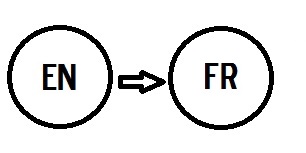 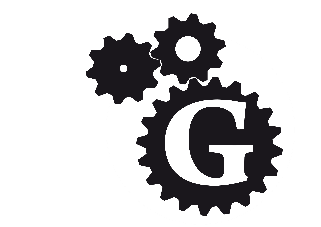 Les verbes irréguliers au présentTraduisez les phrases en français
Les réponses
Ta grand-mère dit que tu dois écouter ta mère. 
Je ne veux pas de frères et sœurs car je préfère vivre dans une maison calme. 
Il veut rendre visite à son oncle deux fois par semaine. 
Elle se dispute beaucoup avec ses parents parce qu’ils sont très stricts.
Nous ne pouvons pas sortir ce soir car nous devons faire nos devoirs.